Averages
Averages
June 2017 2H Q6
Nov 2017 3H Q3
June 2018 3H Q1
Nov 2018 3H Q2
IQR
Table of Data
June 2017 2H Q6
Averages
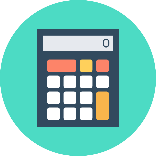 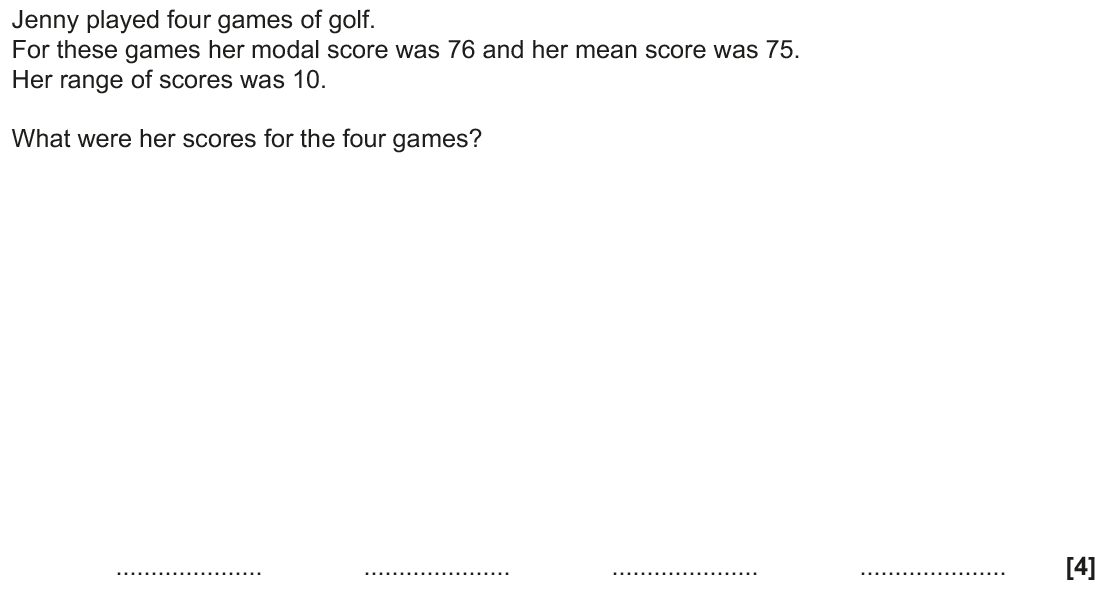 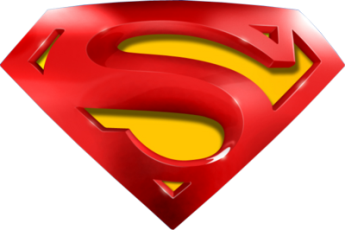 June 2017 2H Q6
Averages
A
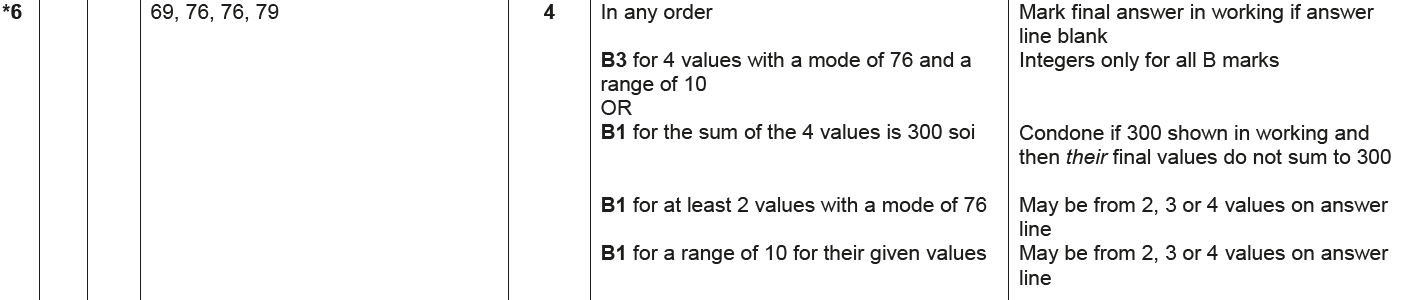 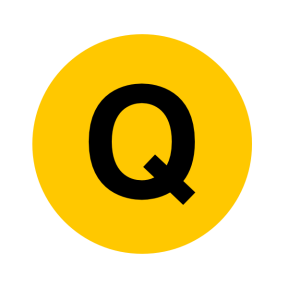 Nov 2017 3H Q3
Averages
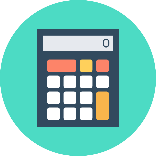 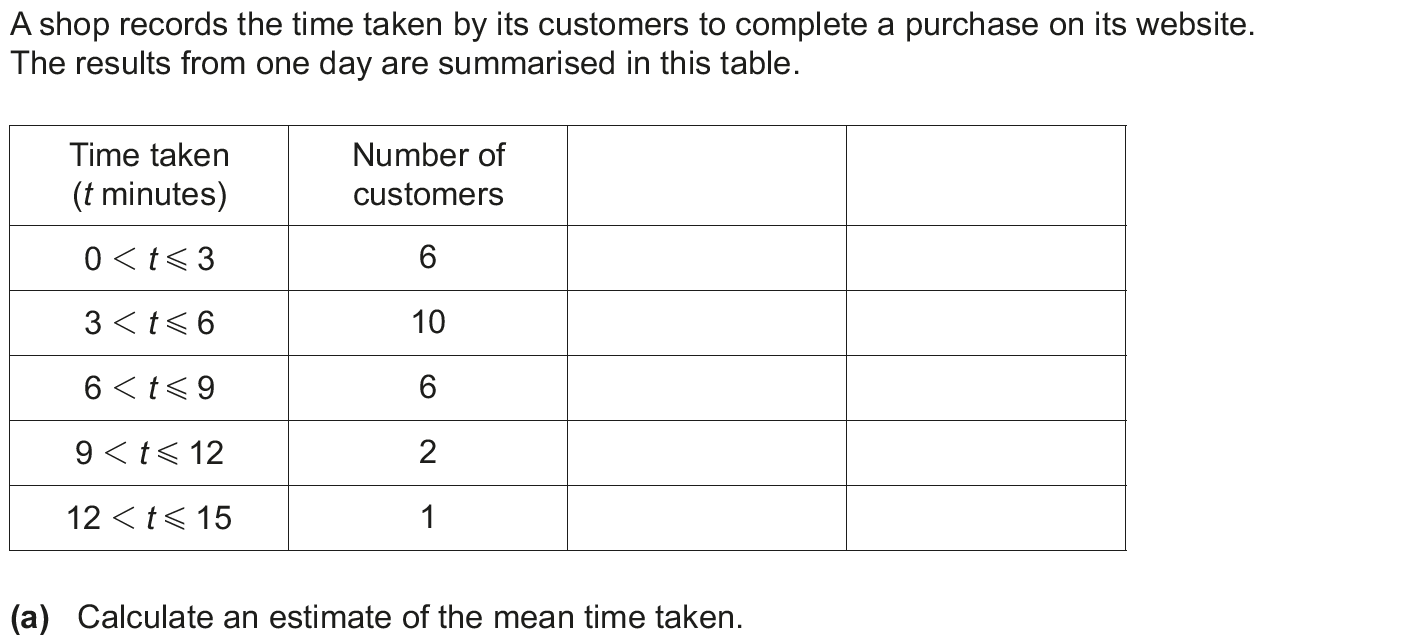 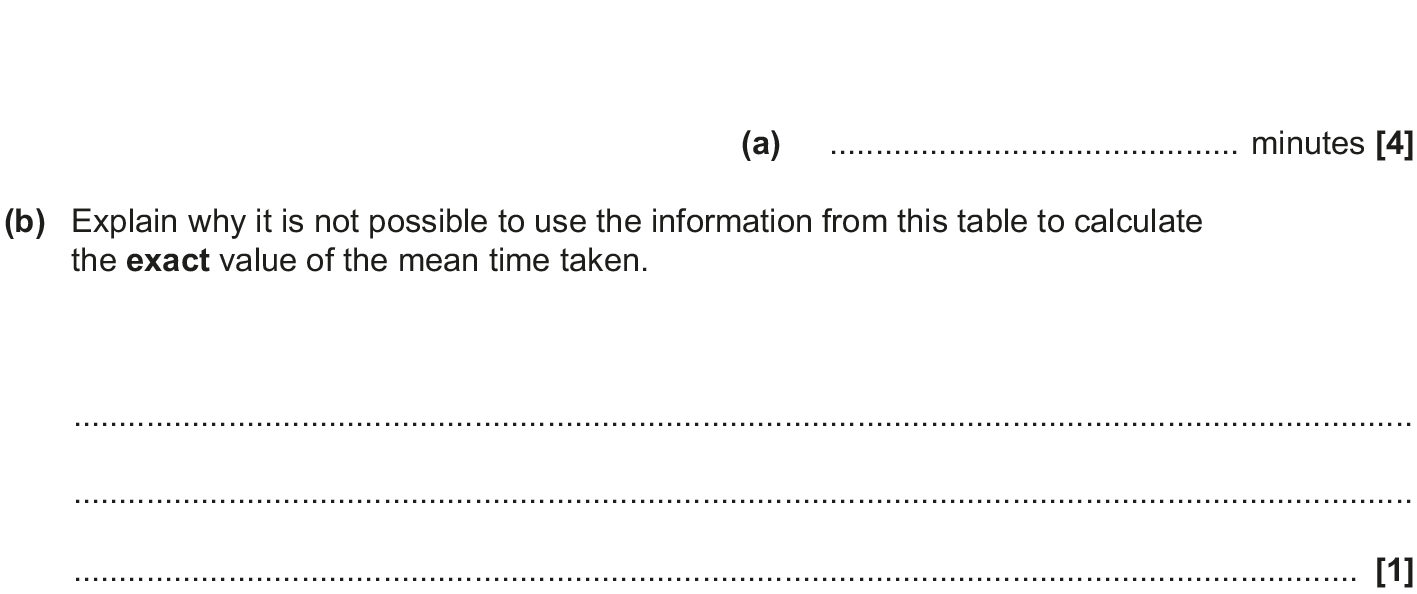 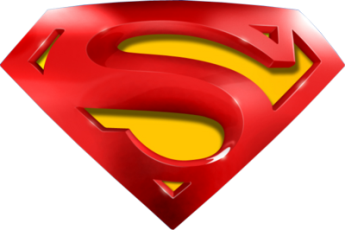 Nov 2017 3H Q3
Averages
A
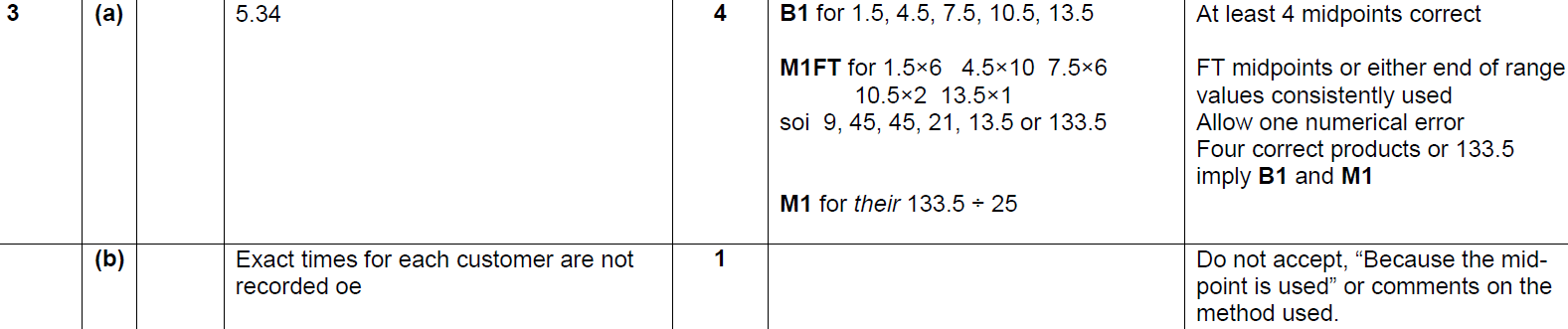 B
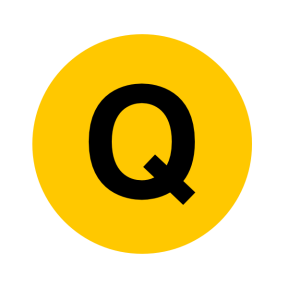 June 2018 3H Q1
Averages
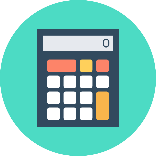 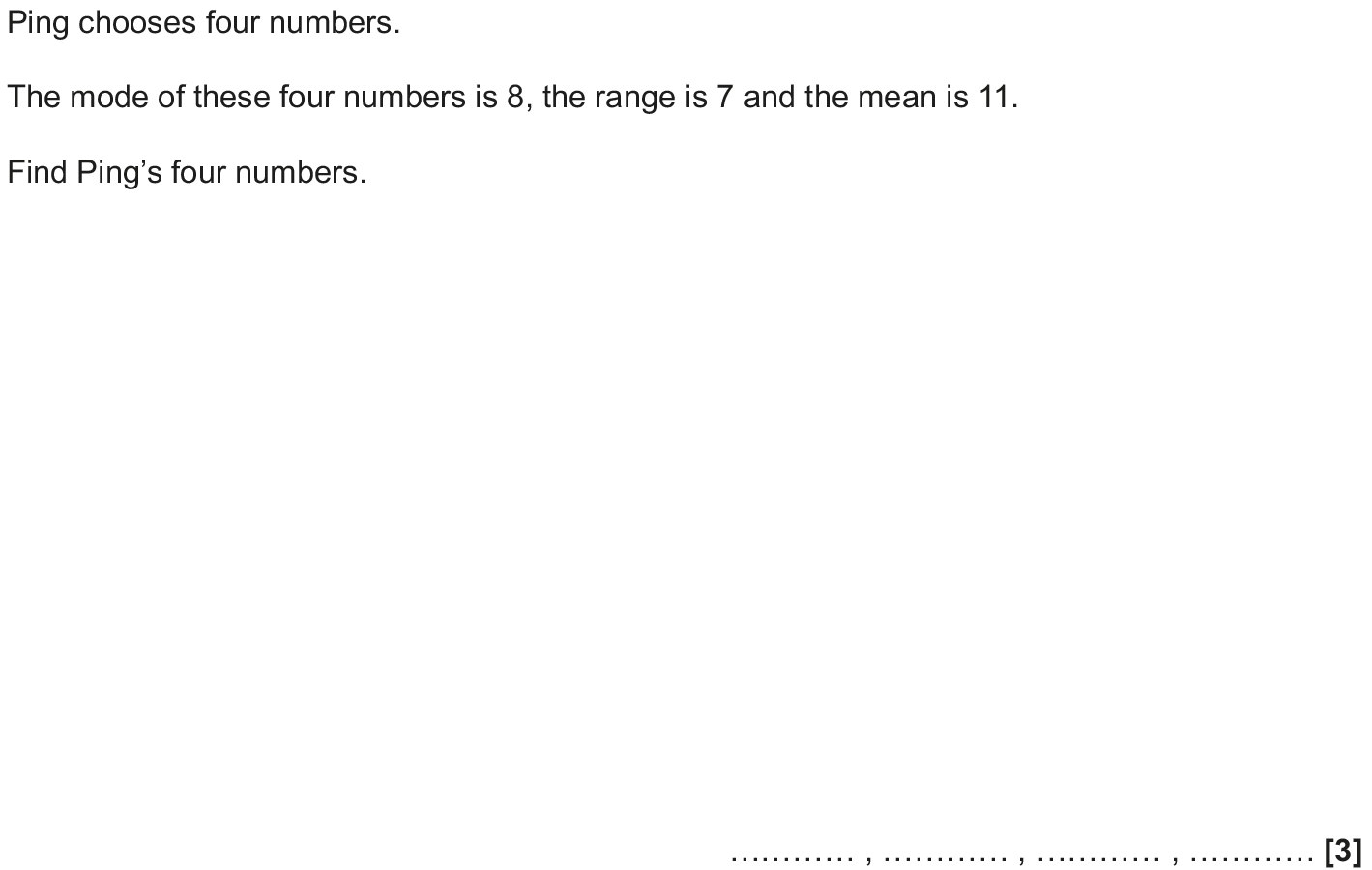 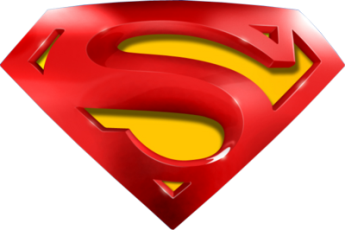 June 2018 3H Q1
Averages
A
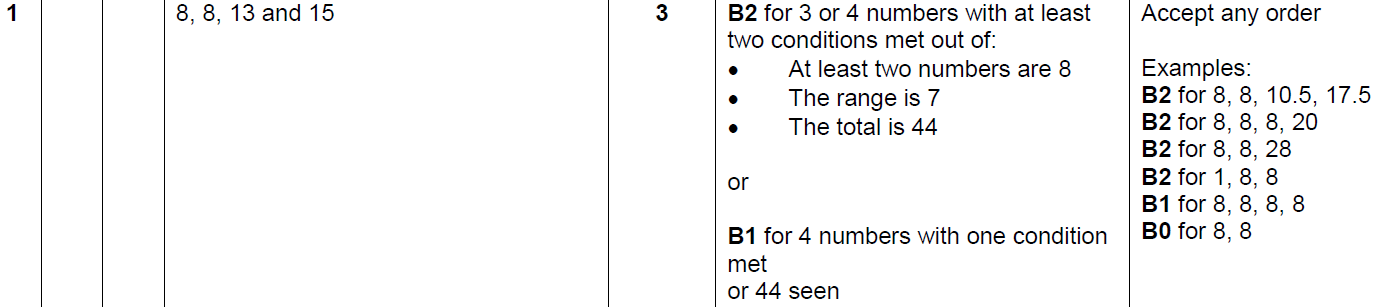 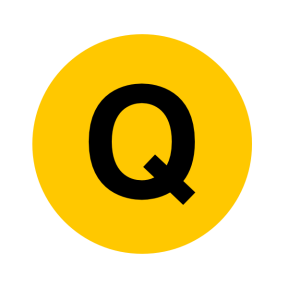 Nov 2018 3H Q2
Averages
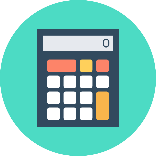 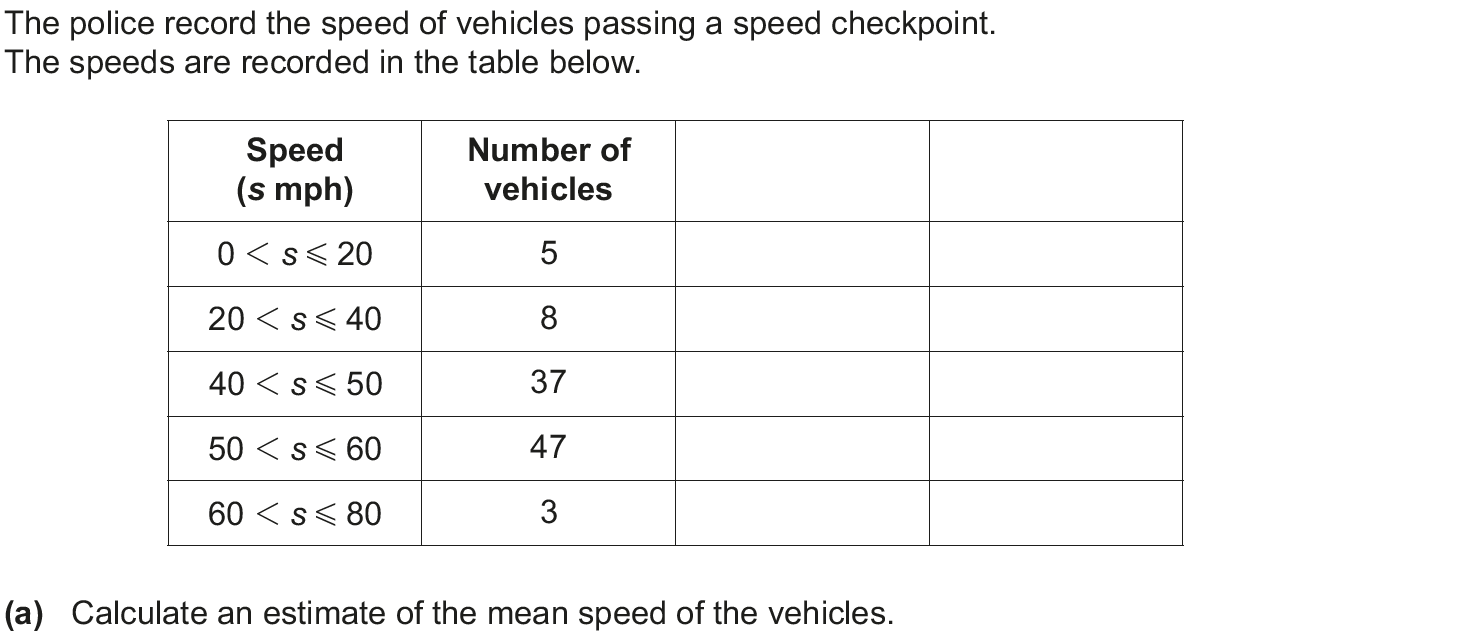 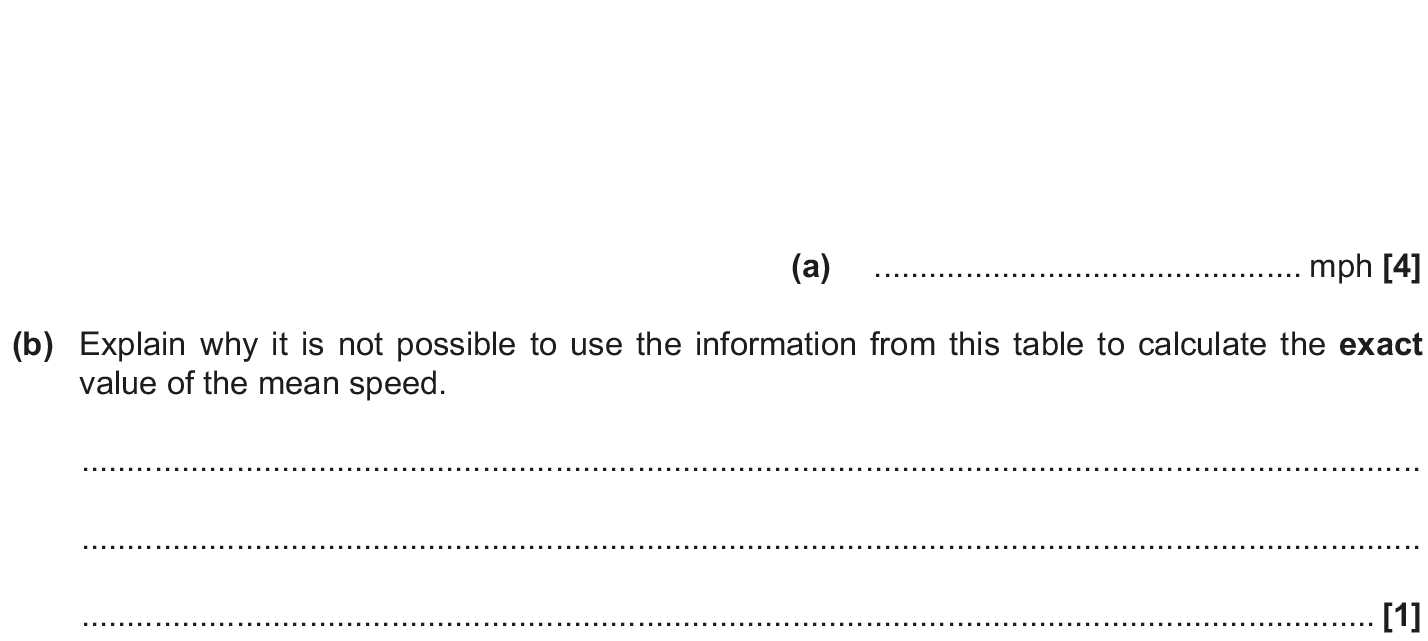 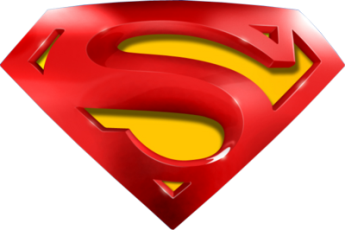 Nov 2018 3H Q2
Averages
A
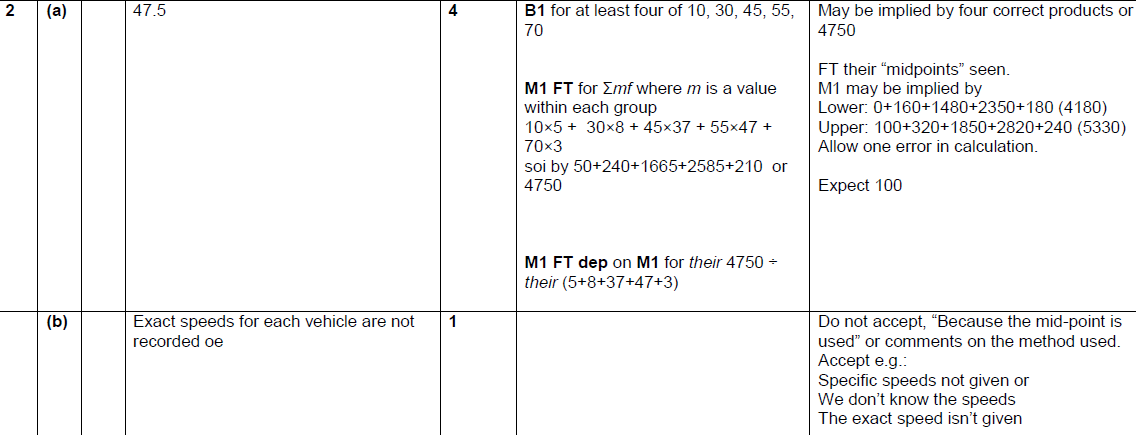 B
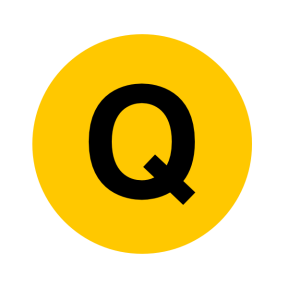